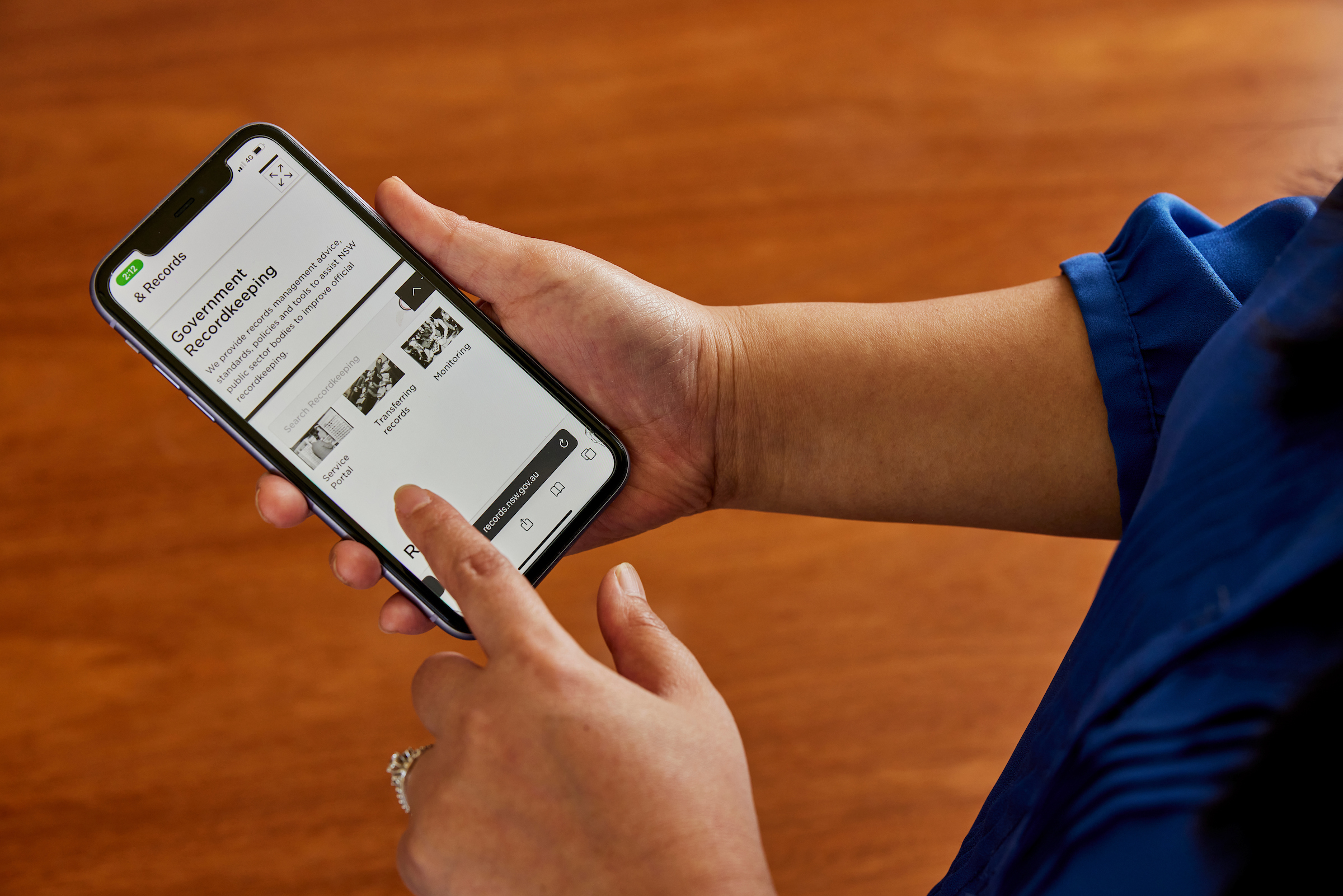 Records Management Fundamentals forSenior Executives and Senior Responsible Officers
A State Records NSW awareness session
2023
Contents 2
2
State Records NSW
NSW records regulatory regime
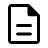 State Records Act 1998
Establishes the State Records Authority NSW and Board
Outlines the records management responsibilities of NSW Government organisations
State Records Regulation 2015
Provides information on what constitutes normal administrative practice
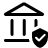 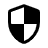 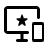 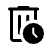 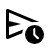 3
State Records NSW
Obligation to protect records
State Records Act 1998:

s.11(1) Each public office must ensure the safe custody and proper preservation of the State records that it has control of

s.21(1) A person must not:
abandon or dispose of a State record, or
transfer or offer to transfer, or be a party to arrangements for the transfer of, the possession or ownership of a State record, or
take or send a State record out of NSW, or
damage or alter a State record, or
neglect a State record in a way that causes or is likely to cause damage to that record
State Records NSW
4
Why records?
“The creation of detailed and accurate records and the exercise of good recordkeeping practices are important elements of good governance. They help promote consistency of practice, retention of organisational memory and institutional accountability. They also help institutions to maintain descriptions of their processes, decisions, activities and responses to critical incidents, providing a level of transparency and evidence of practices that can be relied on in the future.”
Excerpt from the Final Report of the Royal Commission into Institutional Responses to Child Sexual Abuse: Volume 8: Recordkeeping and information sharing p.38
State Records NSW
5
Key benefits of good recordkeeping
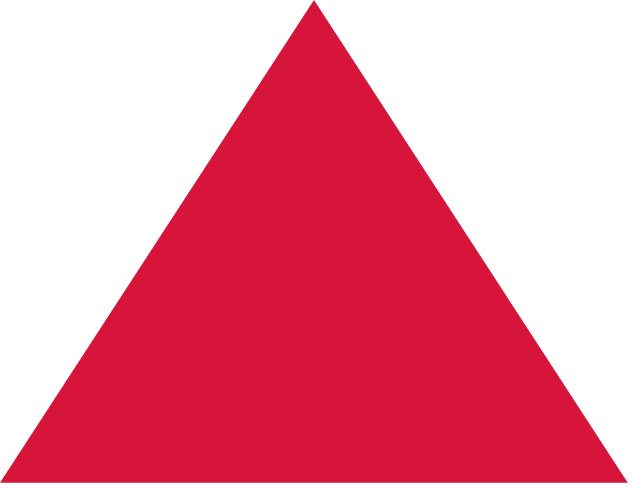 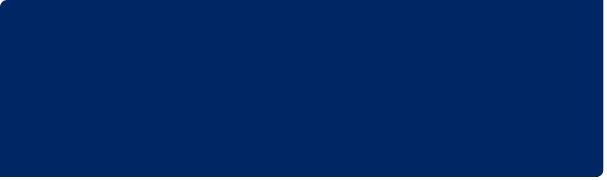 Enable & support compliance
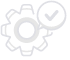 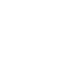 Protect NSW Government
Increase accountability & transparency
ESSENTIAL
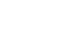 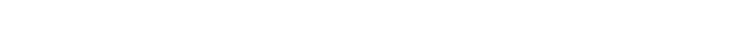 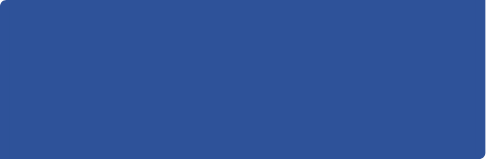 Commercial advantage
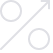 Reduce risk
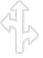 STRATEGIC BENEFITS
Support decision making
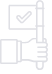 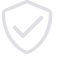 Improve security
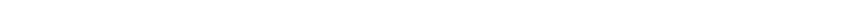 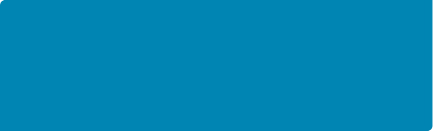 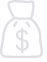 Save time
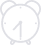 Save money
OPERATIONAL BENEFITS
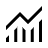 Increase efficiency
6
State Records NSW
What are records & State records?
State record means any record made or received by a person – 
in the course of exercising official functions in a public office, or
for a purpose of a public office, or
for the use of a public office
s.3(1) State Records Act 1998
Record means any document or other source of information compiled recorded or stored in written form or on film, or by electronic process, or in any other manner or by any other means.
s.3(1) State Records Act 1998
State Records NSW
7
Records management responsibilities
Section 10 Chief executives to ensure compliance with the Act
The chief executive of each public office has a duty to ensure that the public office complies with the requirements of this Act and the regulations and that the requirements of this Act and the regulations with respect to State records that the public office is responsible for are complied with.
Section 12 Records management obligations
Each public office must make and keep full and accurate records of the activities of the office.
Each public office must establish and maintain a records management program for the public office in conformity with standards and codes of best practice
State Records NSW
8
Records management obligations
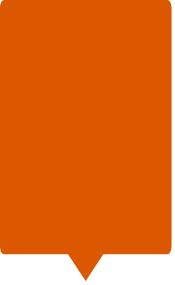 Standard on records management
1.2 Records and information management is the responsibility of senior management who provide direction and support for records and information management
Senior management responsibility
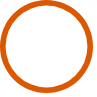 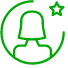 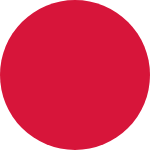 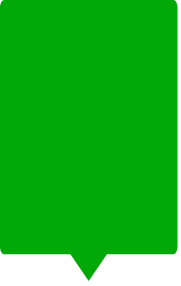 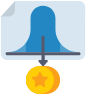 1.3 Corporate responsibility for the oversight of records and information management is allocated to a designated individual (Senior Responsible Officer).
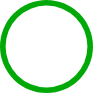 Senior Responsible Officer (SRO)
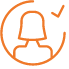 Principle 1
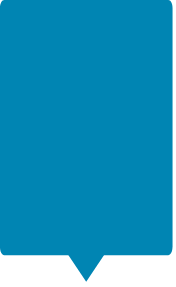 Organisations take responsibility for records and information management
1.5 Responsibility for ensuring that records and information management is integrated into work processes, systems, and services is allocated to business owners and business units.
Business Owners and business units responsibility
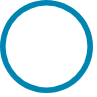 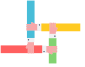 State Records NSW
9
Individual recordkeeping obligations
Standard on records management 
1.6 Staff and contractors understand the records management responsibilities of their role, the need to make and keep records, and are familiar with the relevant policies and procedures.
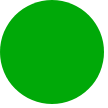 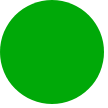 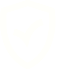 Create Records Routinely
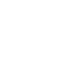 Prevent Unauthorised Access
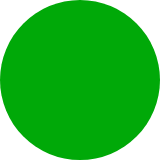 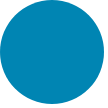 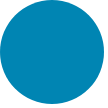 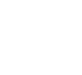 Approved Destruction Only
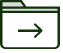 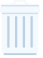 Use Official Systems
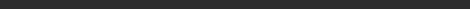 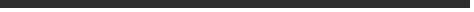 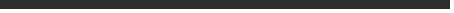 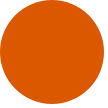 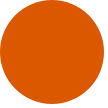 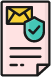 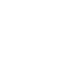 Treat Records with Care
Know Your Policy
State Records NSW
10
The records management program
A complete records management program encompasses:
people who create and use the records
policies which assign responsibilities and establish procedures and practice
documented procedures and practices
the records themselves
information and records systems
software, hardware and other equipment.
State Records NSW
11
Monitoring
Section 12 State Records Act 1998:
(4) Each public office must make arrangements with the Authority for monitoring by the Authority of the public office’s records management program and must report to the Authority, in accordance with arrangements made by the Authority, on the implementation of the public office’s records management program
(5) The Authority may issue a notice to a public office requiring the public office to: 
Conduct an assessment of its recordkeeping processes and records management program
Provide the Authority with a report on the findings arising from the assessment
(6) If the Authority is not satisfied with a report, or the findings of a report, the Authority may include information about this in the Authority’s annual report.
State Records NSW
12
Retention and disposal authorisation
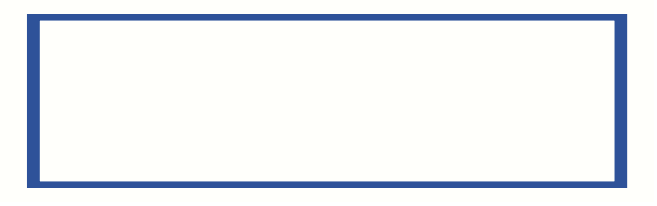 General retention and disposal authorities
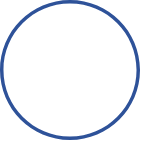 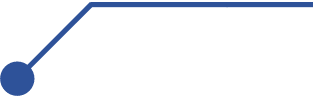 1
for all public offices, e.g. GA28: Administrative records, GA33: Source records that have been migrated,  etc.
for a group of public offices, e.g. GA17: Public health services patient records
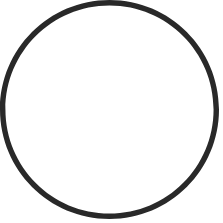 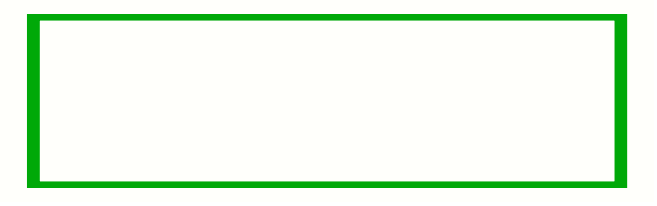 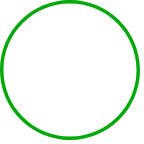 Retention 
& disposal authorisation
Functional retention and disposal authorities
2
specific to a public office, e.g. FA398: Animal care, conservation & research; FA402: Collection management, public programs and venue and facilities management
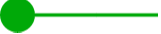 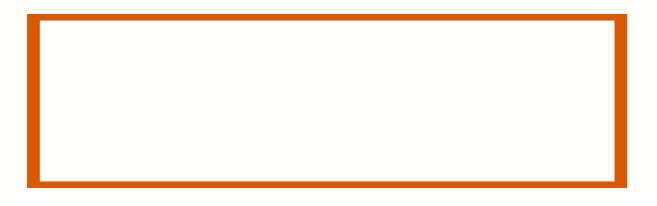 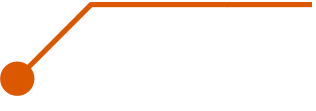 Normal administrative Practice (NAP)
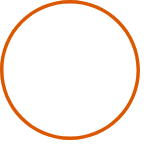 s.22 State Records Act 1998 allows for destruction of records in accordance with Normal Administrative Practice (NAP)
Schedule 2 State Records Regulation 2015 provides guidelines on what constitutes NAP e.g. routine drafts, duplicates of records, records facilitating instructions, etc.
3
State Records NSW
13
For further information or advice
Email:  govrec@staterecords.nsw.gov.au
https://staterecords.nsw.gov.au
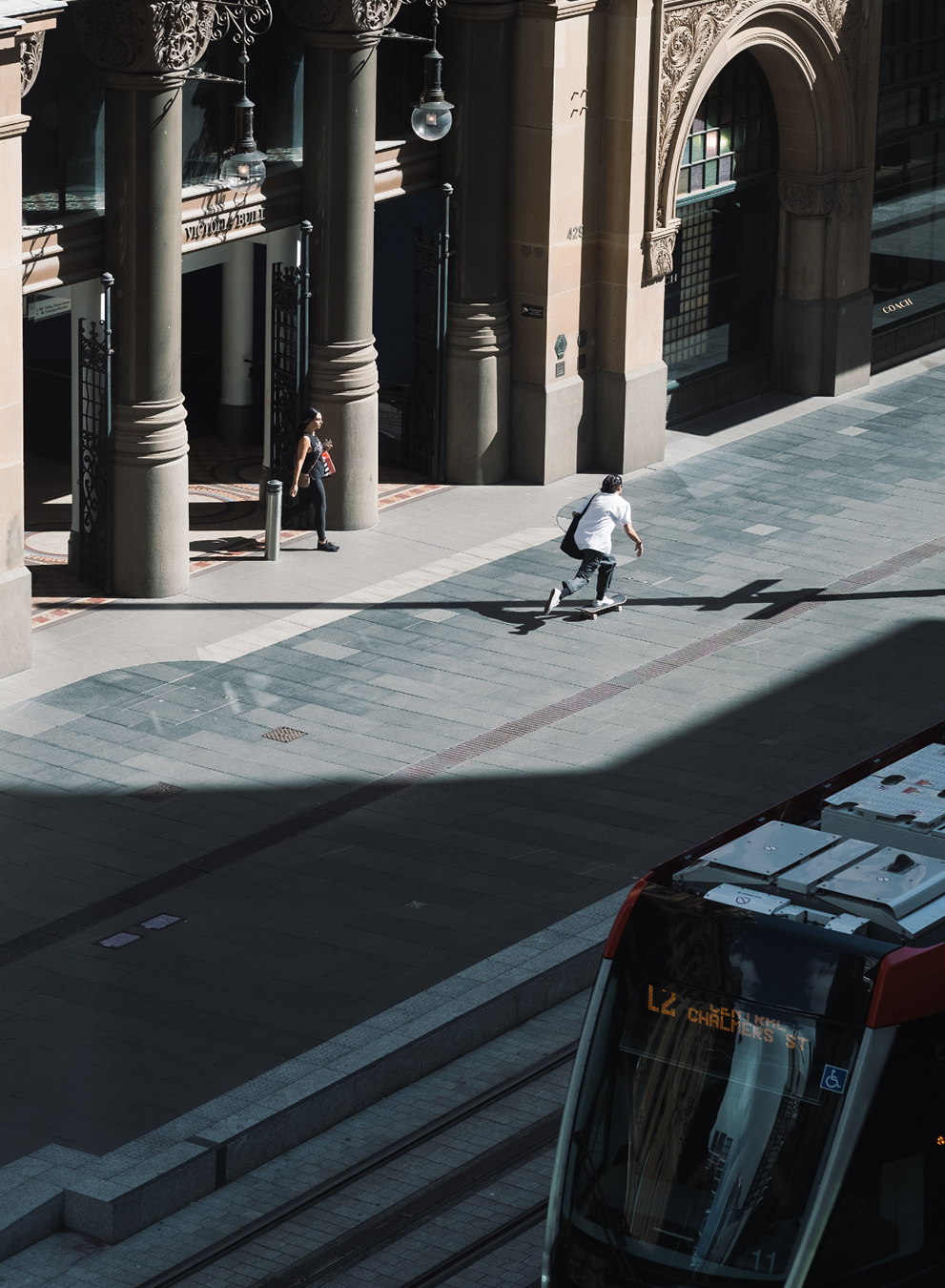 Additional resources: 
Senior Executive Fundamentals: Senior Executive Obligations – Records management / Public Service Commission 
Good conduct and administrative practice: Guidelines for state and local government / NSW Ombudsman
State Records NSW
14